Ibalizumab (Trogarzo)
Prepared by:
Brian R. Wood, MD
David Spach, MD
Last Updated: July 9, 2020
Ibalizumab (Trogarzo)
Trogarzo[tro-gar-zo]
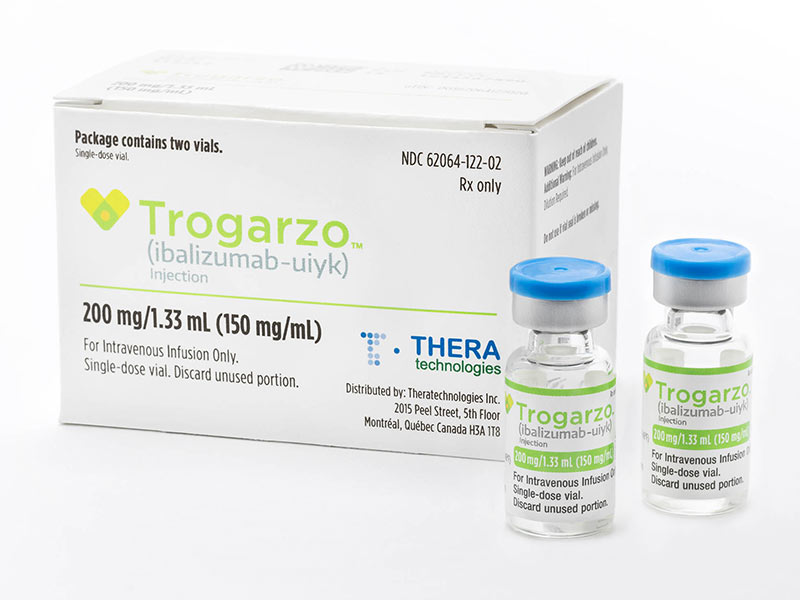 Entry Inhibitor
Intravenous Infusion: Loading Dose followed by Dosing Every 2 Weeks
Source: Photograph courtesy of Theratechnologies, Inc.
Ibalizumab (Trogarzo)
Indication: - Heavily treatment-experienced adults with multidrug resistant   HIV-1 failing their current antiretroviral regimen
Dosing (Intravenous):- Loading dose: 2,000 mg IV- Maintenance dose: 800 mg IV every 2 weeks
Contraindications- None
Use During Pregnancy- Insufficient data
Common Adverse Events (≥5%) 
Diarrhea (8%), dizziness (8%), nausea (5%), and rash (5%)
Host Receptors and HIV Entry
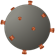 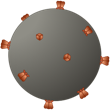 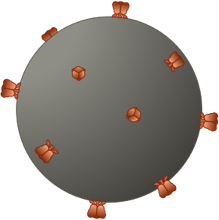 HIV
Host Receptors
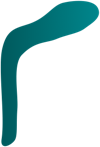 HIV
CD4
CCR5
CXCR4
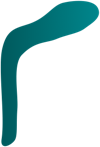 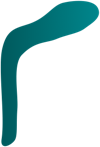 CD4 Cell
HIV Cell Entry: Binding to Host Cell CD4 Receptor
HIV
gp41
CD4 binding site
gp120
CD4
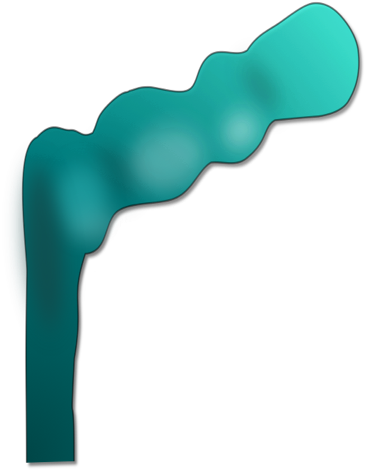 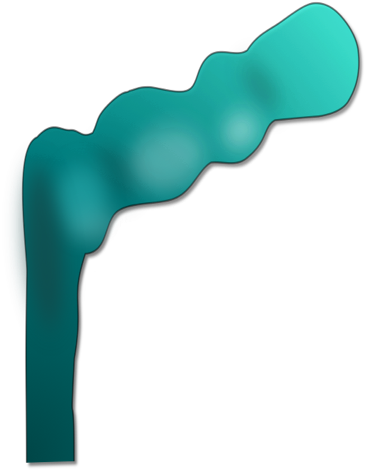 Intracellular Space
Host Cell
CCR5
CCR5
HIV Cell Entry: Binding to Host Cell CD4 Receptor
HIV
CD4 binding site
CD4
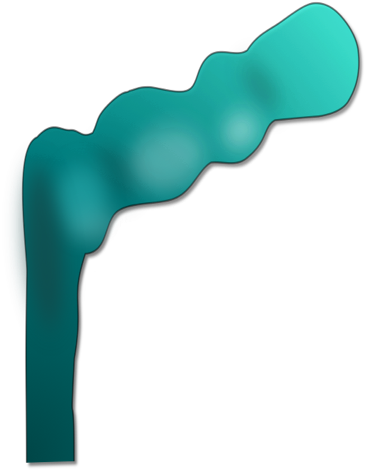 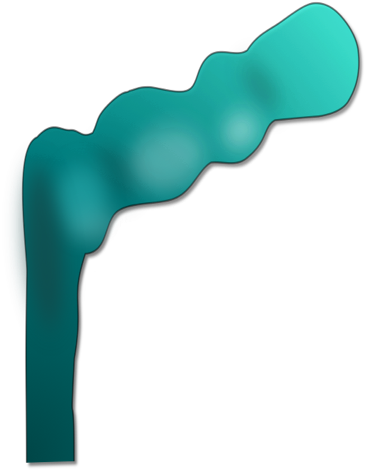 Intracellular Space
Host Cell
CCR5
CCR5
HIV Cell EntryBinding to Host Cell CD4 Receptor
HIV
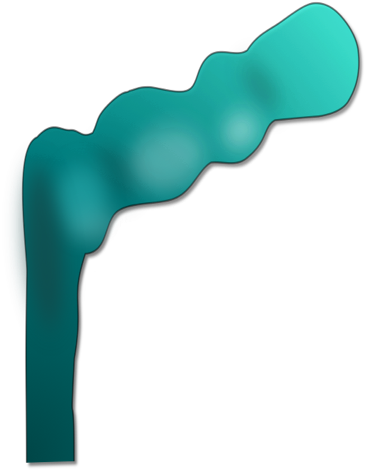 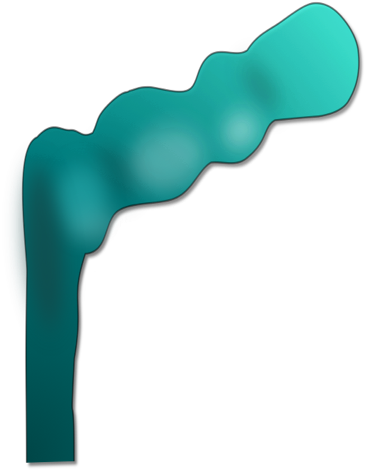 CD4
Extracellular Space
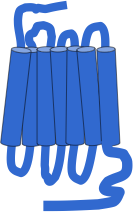 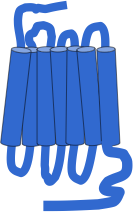 Intracellular Space
Host Cell
CCR5
CCR5
HIV Cell EntryBinding to Host CCR5 Co-Receptor
HIV
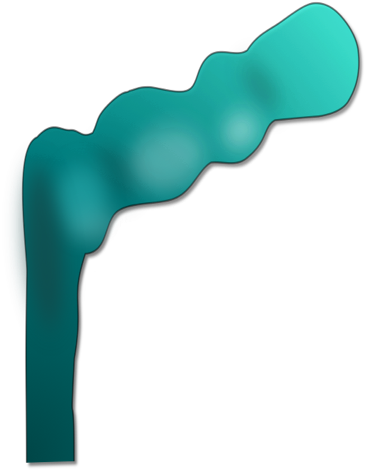 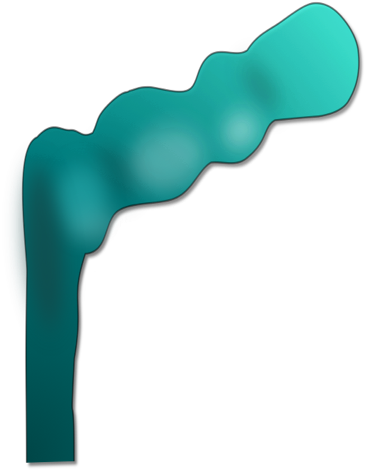 CD4
V3
V3
Extracellular Space
Intracellular Space
Host Cell
CCR5
CCR5
CD4 Receptor
D1
CD4 Receptor
D2
D3
Extracellular Region (370 aa)D1-D4 Domains
D4
Transmembrane region (25 aa)
Cytoplasmic tail (38 aa)
Source: Bour S, et al. Microbiol Rev. 1995:59:63-93.
CD4 Receptor and Ibalizumab Binding
Ibalizumab
D1
D2
D3
D4
CD4 Receptor
Intracellular Space
Host Cell
Host Cell
IbalizumabCD4 Directed Post-Attachment HIV Inhibitor
HIV
Ibalizumab
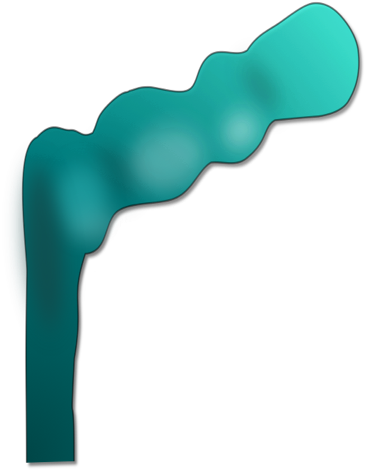 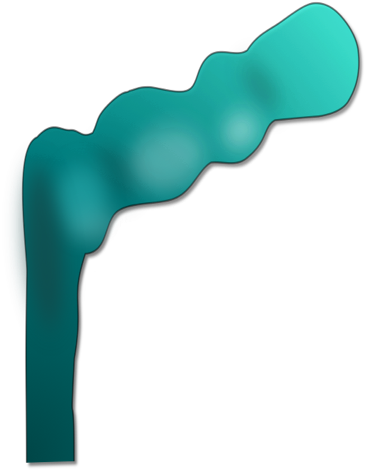 D2
CD4 Receptor
Extracellular Space
Intracellular Space
Host Cell
CCR5
CCR5
IbalizumabSummary of Key Studies
Salvage Antiretroviral Therapy- TMB-301: Ibalizumab plus OBR for Adults Failing ART
Ibalizumab
Ibalizumab for Antiretroviral SalvageTMB-301: Study
Ibalizumab Added to OBR for Adults Failing ARTTMB-301: Study Design
Day 21
IBA 800 mg IV q2 weeks
Day 7
IBA IV 2,000 mg loading dose
Day 14
Add OBR with ≥1 active agent
Days 1-7
Failing ART
(n = 40)
Source: Emu B, et al. N Engl J Med. 2018;379:645-54.
Ibalizumab Added to OBR for Adults Failing ARTTMB-301: Study Design
Source: Emu B, et al. N Engl J Med. 2018;379:645-54.
Ibalizumab Added to OBR for Adults Failing ARTTMB-301: Efficacy at Day 14
IBA Monotherapy = after 7 days of IBA added to failing ART (functional monotherapy)Control = after 7 days of baseline failing ART
Source: Emu B, et al. N Engl J Med. 2018;379:645-54.
Ibalizumab Added to OBR for Adults Failing ARTTMB-301: Efficacy at Week 24
Optimized background regimen (OBR) added at day 14
Source: Emu B, et al. N Engl J Med. 2018;379:645-54.
Ibalizumab Added to OBR for Adults Failing ARTTMB-301: Efficacy at Week 25, by Baseline CD4 Cell Count
Week 25 Virologic Response (Intention-to-Treat Analysis)
17/40
20/40
3/17
4/17
14/23
16/23
Source: Emu B, et al. N Engl J Med. 2018;379:645-54.
Ibalizumab Added to OBR for Adults Failing ARTTMB-301: Efficacy at Week 24
Source: Emu B, et al. N Engl J Med. 2018;379:645-54.